MIPAR – Medical Image Processor and Repository (Implementation)
Olabanjo Olusola– Lagos State University - Nigeria (olusola.olabanjo@lasu.edu.ng)     
WACREN e-Research Hackfest – Lagos (Nigeria)
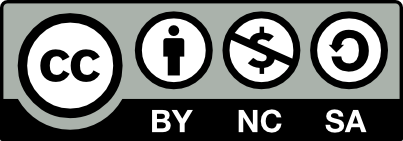 Overview
Software Skills Requirement
Why PHP?
Uploading to OAR
Downloading from OAR
Submitting a job, image proccessing
Monitoring / Retrieving Output of a job
2
Software Requirements
Web programming
PHP
OAR – Open Access Repository
MySQL
Scripting
FutureGateway
REST API
3
Why PHP?
Free, open source and redistributable
Fast
Less expensive hosting and maintainable 
Database compliant – E.g. MySQL
Interfaceable with other resources using API
Comes with Wamp, Xamp or Lamp – Easy local Hosting
Wamp – Shipped with Apache, MySQL, etc
4
Open Access Repository
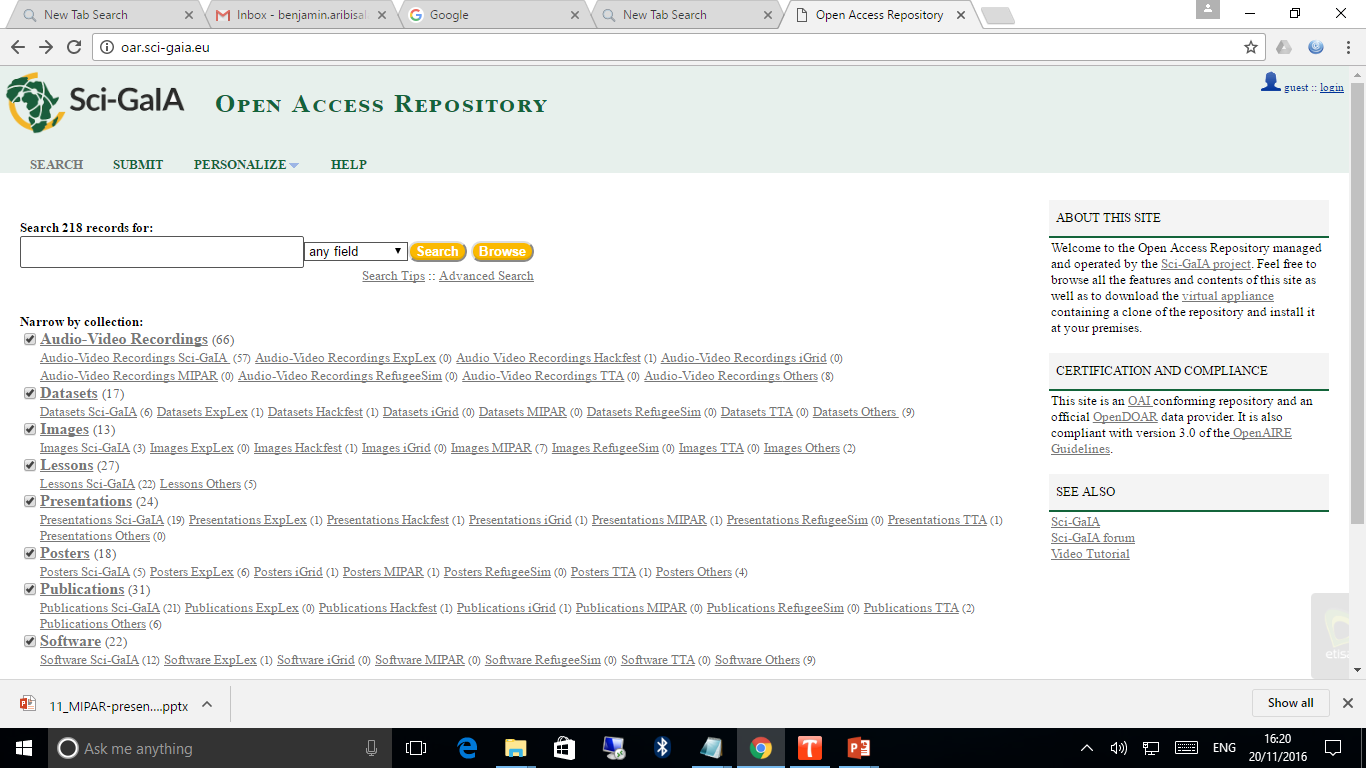 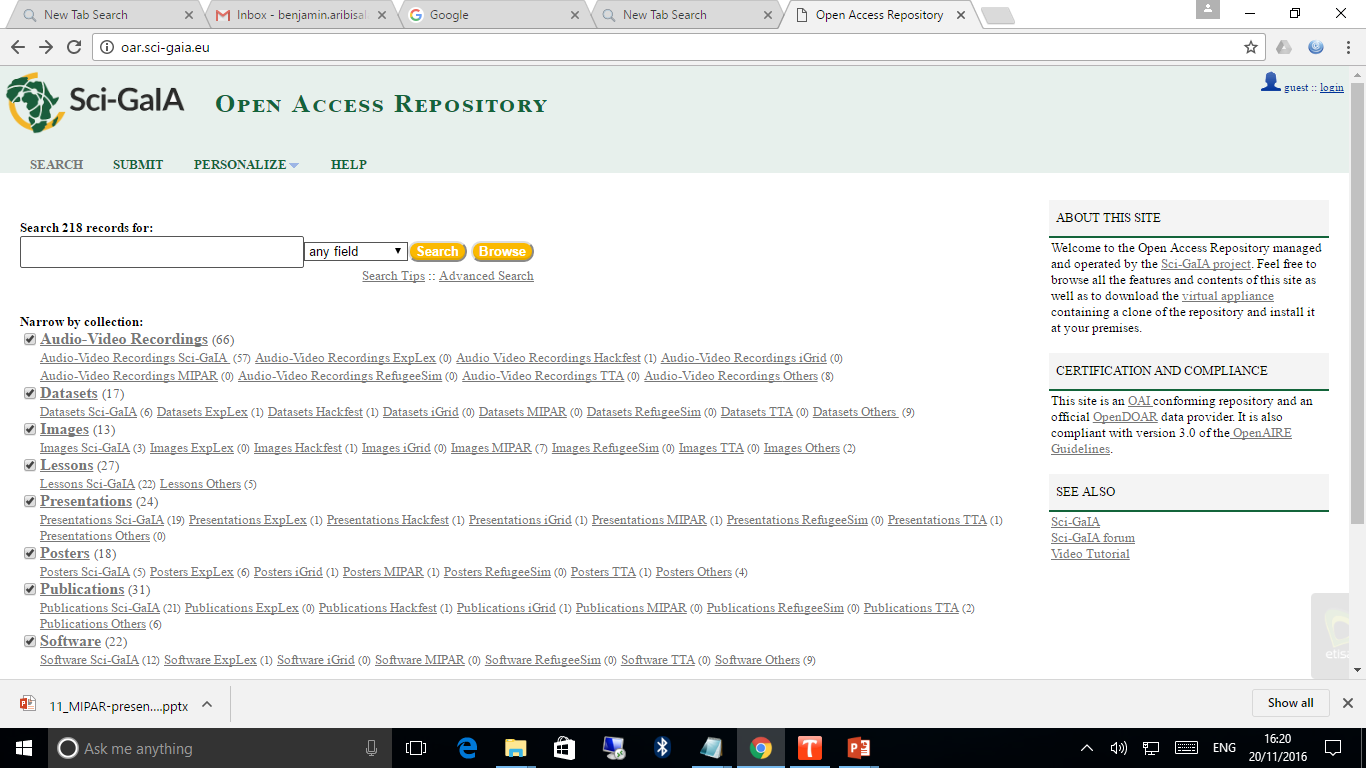 No need to re-invent the wheel
If your data can be opened to the public, use OAR
Requires Registration - free
Uploading to MIPAR / OAR
You will be taught OAR in this Hackfest

For MIPAR, upload is done in two stages using a customized XML code
Stage 1: Images are uploaded to MIPAR server via the interface
Stage 2: The URL generated in stage 1 is used to pass the image to OAR

This XML code uses shell_exec() function or curl command. But for the sake of this project, curl is conveniently preferred.
ajaxHttp
Image Upload
OAR
Server Storage
XML
6
XML Sample Code for Upload
$xml = '<?xml version="1.0" encoding="UTF-8"?>
<collection xmlns="http://www.loc.gov/MARC21/slim">
<record xmlns="http://www.loc.gov/MARC21/slim">
      <datafield tag="024" ind1="7" ind2=" ">
           <subfield code="a">10.15169/sci-gaia:'.$time.'</subfield>
           <subfield code="2">DOI</subfield>
    </datafield>
    <datafield tag="260" ind1=" " ind2=" ">
    <subfield code="c">'.$dated.'</subfield>
     </datafield>
     <datafield tag="100" ind1=" " ind2=" ">
          <subfield code="a">MIPAR Project</subfield>
    </datafield>
    <datafield tag="245" ind1=" " ind2=" ">
          <subfield code="a">'.$uni.'</subfield>
    </datafield>
    <datafield tag="520" ind1=" " ind2=" ">
          <subfield code="a">This is an image of the MIPAR Project.</subfield>
    </datafield>
    <datafield tag="540" ind1=" " ind2=" ">
           <subfield code="a">cc-by-nc-nd</subfield>
    </datafield>
    <datafield tag="536" ind1=" " ind2=" ">
      <subfield code="c">MIPAR Project</subfield>
  </datafield>
     <datafield tag="653" ind1="1" ind2=" ">
           <subfield code="a">'.$type.'</subfield>
         </datafield>
For the XML code for MIPAR, see GITHUB
 https://github.com/bsegun/MIPAR/bsegun/MIPAR
7
Upload XML Code Continues
<datafield tag="653" ind1="1" ind2=" ">
           <subfield code="a">'.$anatomy.'</subfield>
         </datafield>
<datafield tag="FFT" ind1="" ind2=" ">
          <subfield code="a">https://mipar.sci-gaia.eu/donation/'.$user_id.'/'.$imgname.'</subfield>
    </datafield>
    <datafield xmlns="" tag="980" ind1=" " ind2=" ">
          <subfield code="a">IMAGESMIPAR</subfield>
    </datafield>
    <datafield xmlns="" tag="041" ind1=" " ind2=" ">
          <subfield code="a">eng</subfield>
    </datafield>
    <datafield xmlns="" tag="042" ind1=" " ind2=" ">
          <subfield code="a">Researchers</subfield>
    </datafield>
    <datafield xmlns="" tag="043" ind1=" " ind2=" ">
           <subfield code="a">Image</subfield>
    </datafield>
  </record>
</collection>
';
For the XML code for MIPAR, see GITHUB
 https://github.com/bsegun/MIPAR/bsegun/MIPAR
8
Downloading from MIPAR / OAR
Downloading is done on MIPAR interface, connected to OAR
Stage 1: User select the type of image and anatomy
Stage 2: OAR is searched and all images that met the selection is displayed on MIPAR
Note: The user does not see OAR

Images are searched automatically using the unique ID allocated to images during uploads

An XML file is returned containing the URL of OAR Images pointing to the actual image found.

The user does not see/need the unique ID

$url=https://oar.sci-gaia.eu/search?p=doi:10.15169/sci-gaia:<uniqueid>of=xm
9
XML Sample Code for Downloads
<collection>
<record>
<controlfield tag="001">283</controlfield>
<controlfield tag="005">20160913115359.0</controlfield>
<datafield tag="024" ind1="7" ind2=" ">
<subfield code="2">DOI</subfield>
<subfield code="a">10.15169/sci-gaia:1473751368.68</subfield>
</datafield>
<datafield tag="260" ind1=" " ind2=" ">
<subfield code="c">2016-09-13</subfield></datafield>
<datafield tag="520" ind1=" " ind2=" ">
<subfield code="a">This is an image of the MIPAR project</subfield></datafield>
<datafield tag="540" ind1=" " ind2=" "><subfield code="a">cc-by-nc-nd</subfield></datafield>
<datafield tag="653" ind1="1" ind2=" "><subfield code="a">MRI</subfield></datafield>
<datafield tag="653" ind1="1" ind2=" "><subfield code="a">Brain</subfield></datafield>
<datafield tag="856" ind1="4" ind2=" "><subfield code="s">2751433</subfield><subfield code="u">http://oar.sci-gaia.eu/record/283/files/betta001.zip</subfield></datafield>
For the XML code for MIPAR, see GITHUB
 https://github.com/bsegun/MIPAR/bsegun/MIPAR
10
Image Processing / Jobs Submission
The focus here is to process Image Processing

The image processing codes are written in c++ code and shell scripts, saved on MIPAR server

All that is required is to submit a job

Job here implies notifying the server which c++ code to call and what to do with it
11
Image Processing / Jobs Submission
The user selects the type of process and upload the image to process
Then a job ID is automatically generated using json code
The job ID is then sent to MIPAR server, together with the image to process


MIPAR process the image using the c++ code and the shell scripts


MIPAR then returns the output to the user by providing the URL of the output, via MIPAR interface
12
Json Code for Job Submission
Stage 1: Prepare a json file to initialize task and get a task ID

$json = '{
    "application":“<application ID for pilot script>",
    "description":"Brain Extraction", 
    "input_files": [{
        "name":"'.<filename>.'"
    }],
    "output_files": [{
        "name":“<output name>"
        
    }]
}
';
For the json code for job submission, see GITHUB
 https://github.com/bsegun/MIPAR/bsegun/MIPAR
13
Json Code for Job Submission
Stage 2: The json code is parsed to the server through the curl command



http://151.97.41.48/v1.0/tasks?user='.<username>; 


will return status “200” onsuccess and as a result, a taskid is generated.
14
Json Code for Job Submission
An array of file parameters is passed through CURL using the given URL 

$POST_DATA = array(
   'file[]' => new \CurlFile(realpath($file_path_str), 'application/zip', <fileName>)
);

$url_path_str = 'http://151.97.41.48/v1.0/tasks/' . <taskid>. '/input?user='.<username>;

On success, we can say an image has successfully been submitted for extraction.
15
Retrieving Job Output
A successfully submitted job has either of the 4 status
		Submitted,   Waiting, 
		Running,      Done.

A successfully completed / done job will return a JSON file contain URL pointing to the output as well as other metadata. 

The output is then downloaded to our disk storage where it stays for download for the next 48hrs after which it is automatically deleted.
$url = 'http://151.97.41.48/v1.0/tasks/'.<taskid>;
16
Federated Logging for MIPAR
MIPAR used Federated Identity for authentication / authorization

 This is to allow users from IDPOpen to access the MIPAR portal using the same account.

MIPAR user directory was protected using Shibboleth to allow federated login.
17
Federated Login Code
$username = $_SERVER["REMOTE_USER"];
$name = getName();
18
Federated Logging Code
function getName() {
	if (array_key_exists("displayName", $_SERVER)) {
		return implode(" ", explode(";", 				$_SERVER["displayName"]));
	} else if (array_key_exists("cn", $_SERVER)) {
		return implode(" ", explode(";", 				$_SERVER["cn"]));
	} else if (array_key_exists("givenName", 			$_SERVER) &&
		array_key_exists("sn", $_SERVER)) {
		return implode(" ", explode(";", 				$_SERVER["givenName"])) . " " .
		implode(" ", explode(";",$_SERVER["sn"]));
	}else{
		return "Unknown";
}}
19
Appreciations
A big appreciation to the co-funders - SCI-GAIA, INDIGO-DATACLOUD AND  ENEL
We appreciate Eko-Konnect and WACREN for the opportunity to attend and for this meeting
Roberto Barbera, sci-gaia
Bruce Becker, sci-gaia
Owen Ivoha, Eko-Konnect
Omo Oaiya, WACREN
Mario Torrisi
20
Thank you! 
sci-gaia.eu
info@sci-gaia.eu